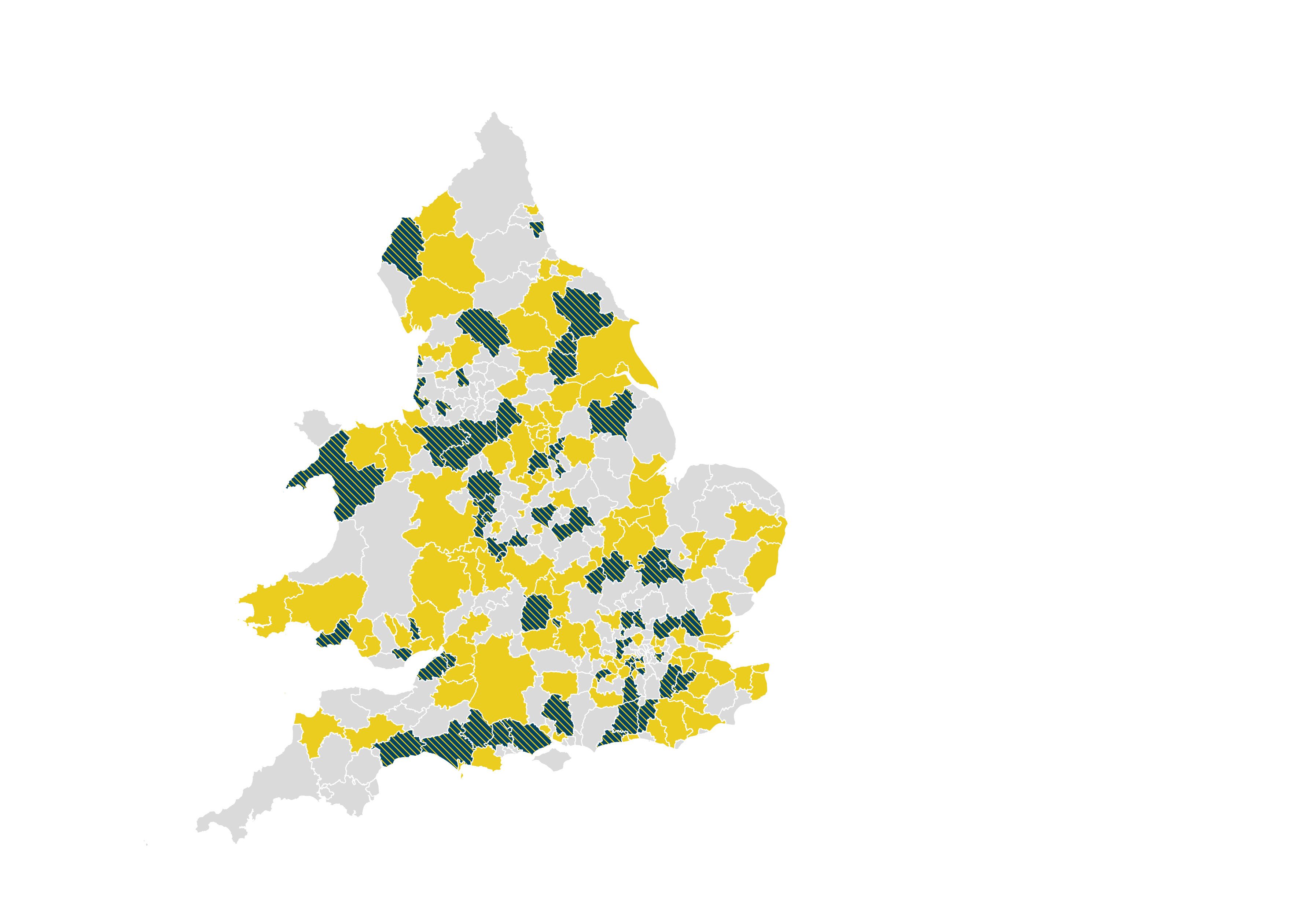 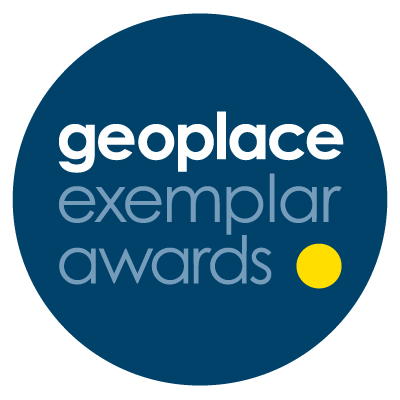 London
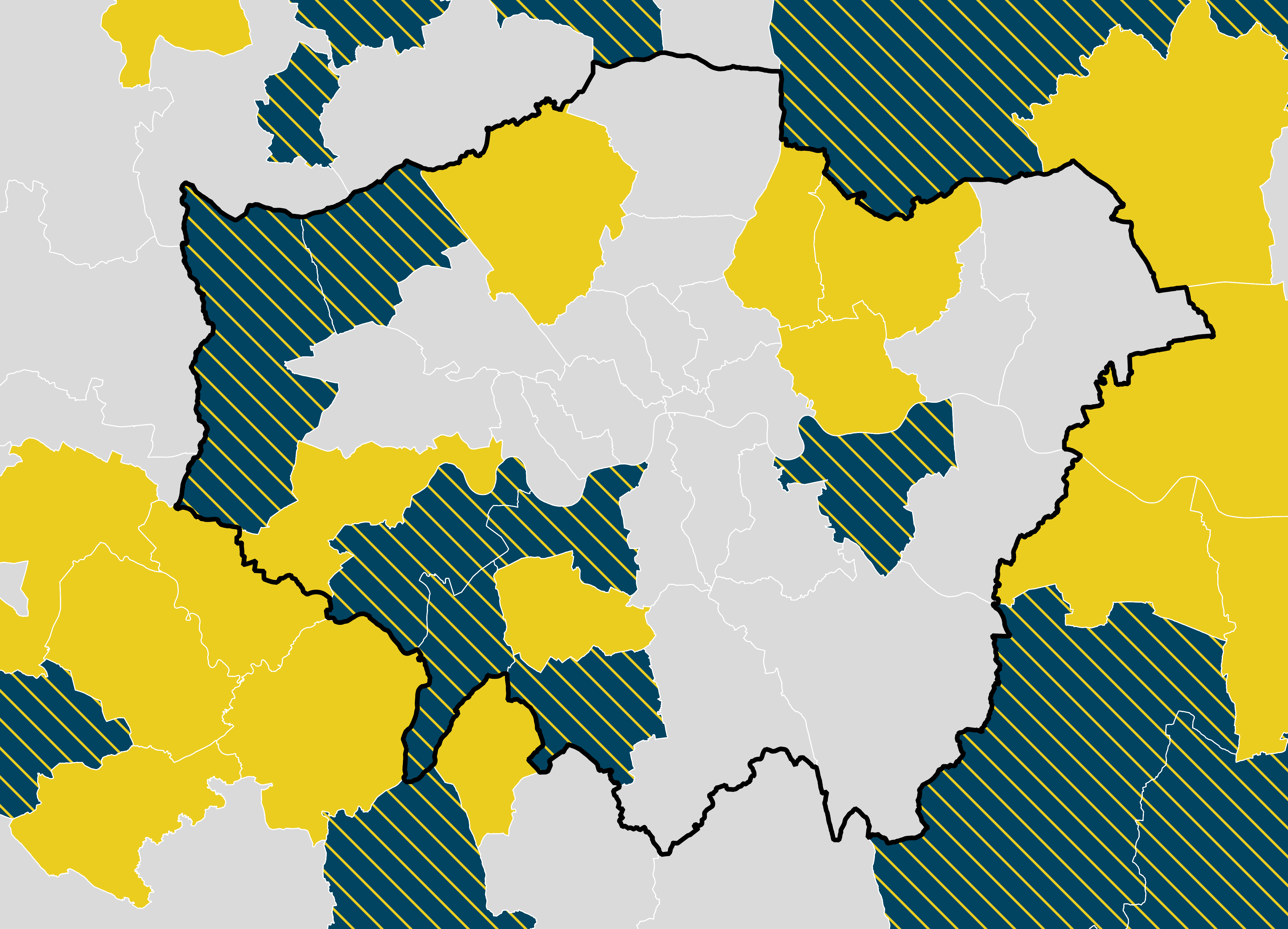 Winners of the Gold Performance Awardand Gold Achievement Award for Address Data 2019
www.geoplace.co.uk
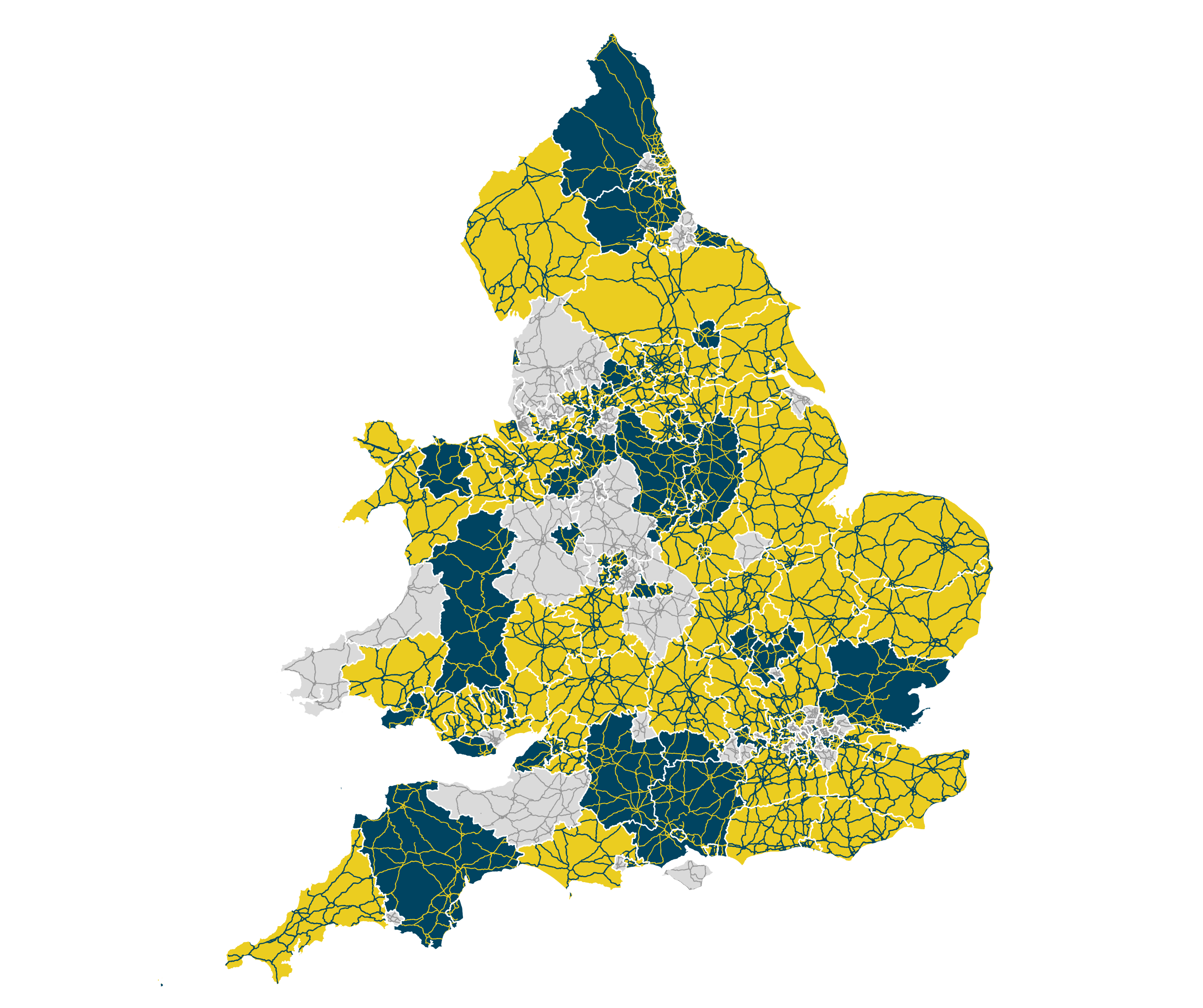 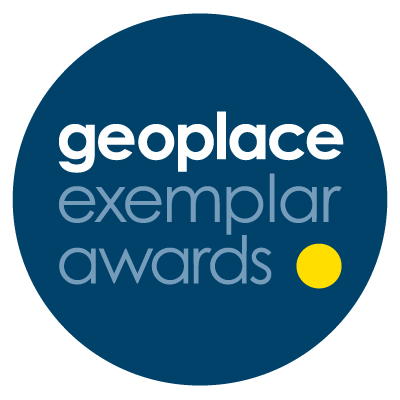 London
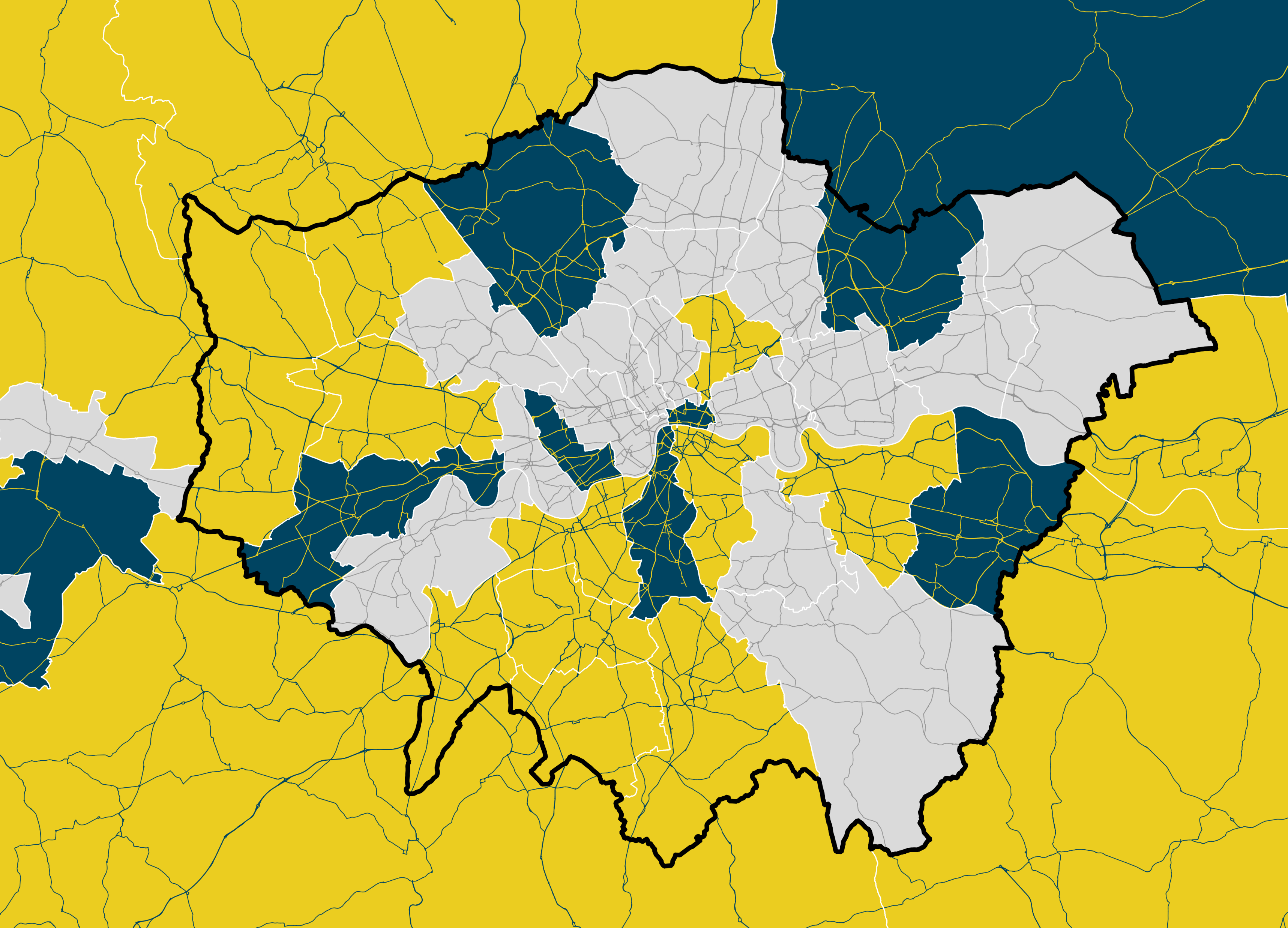 Winners of the Gold Performance Awardand Gold Achievement Award for Street Data 2019
www.geoplace.co.uk